أوراق عمل وحدة

( يظهر مهارات العمل مع الآخرين):
الدرس الرابع
أعمال مختلفة
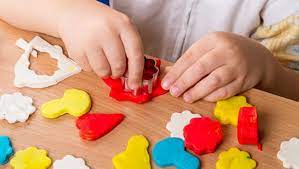 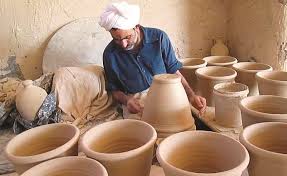 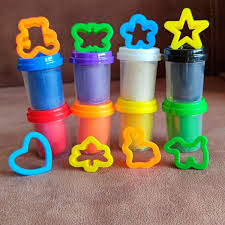 تشكيل الفخار
تشكيل الصلصال